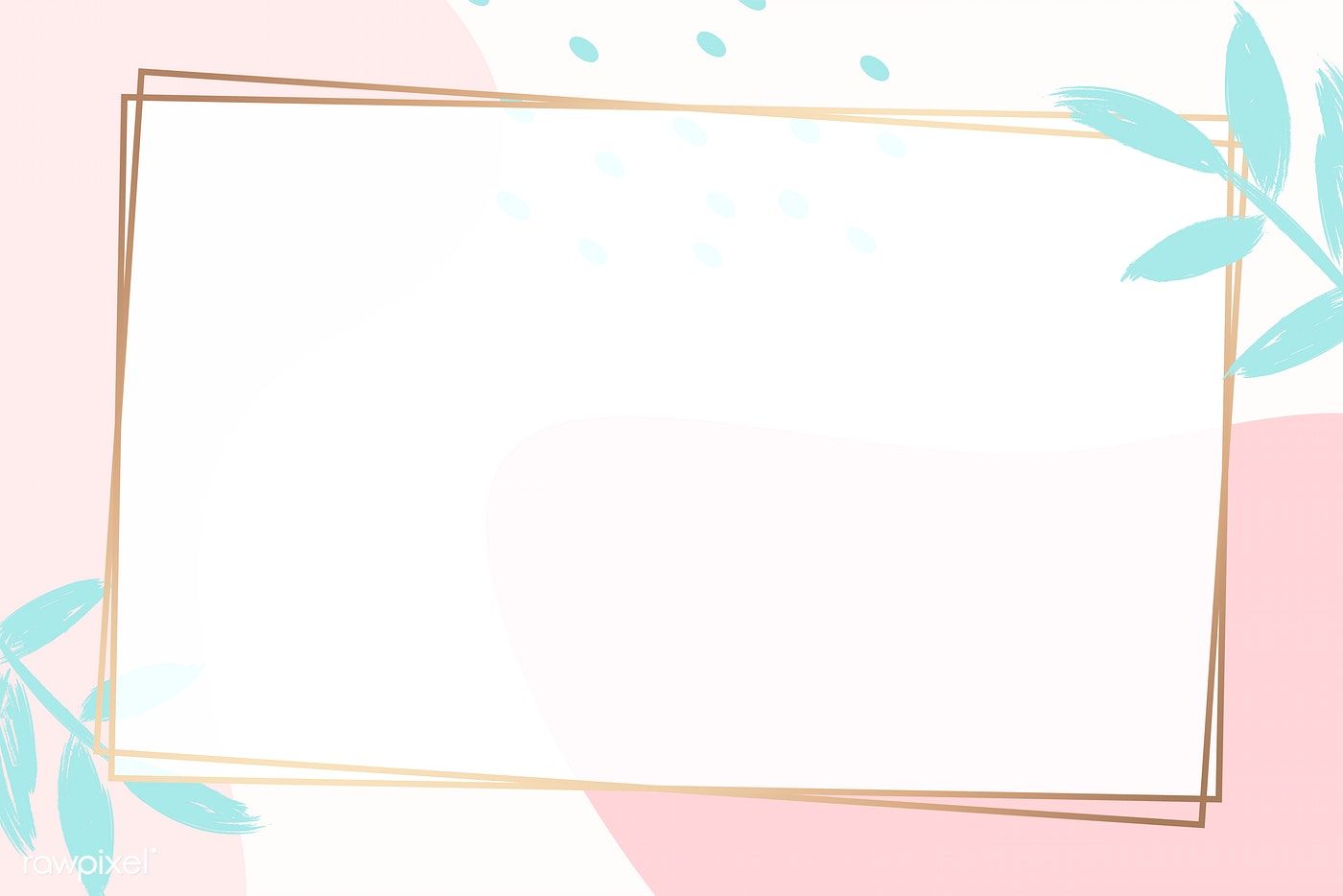 PHÒNG GIÁO DỤC VÀ ĐÀO TẠO QUẬN LONG BIÊN
Trường Tiểu học Phúc Lợi
TOÁN 5
Giới thiệu biểu đồ hình quạt
Năm học 2022 - 2023
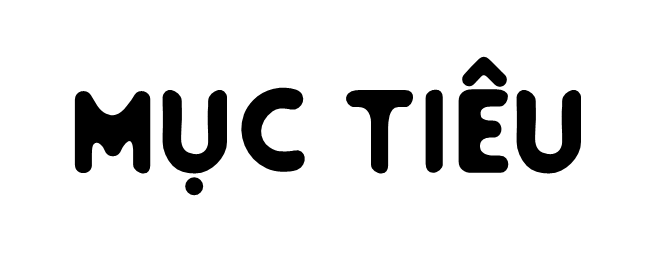 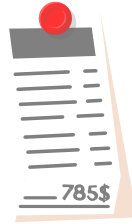 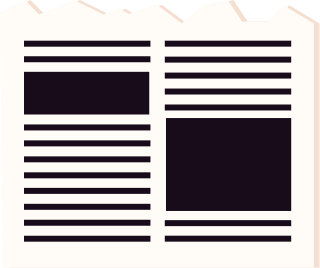 Giới thiệu về biểu đồ hình quạt.
Đọc, phân tích và xử lí số liệu ở mức độ đơn giản trên biểu đồ hình quạt.
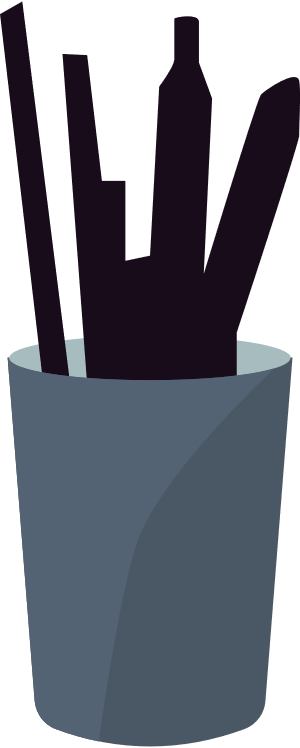 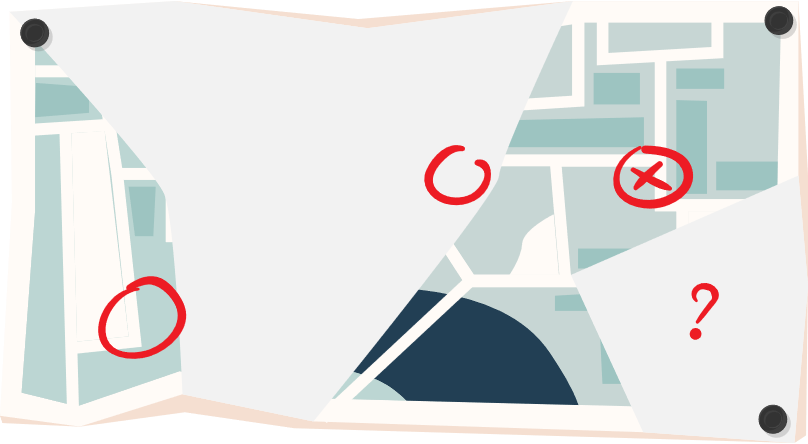 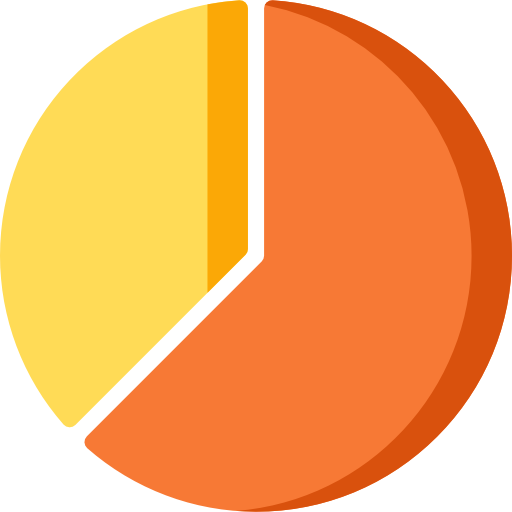 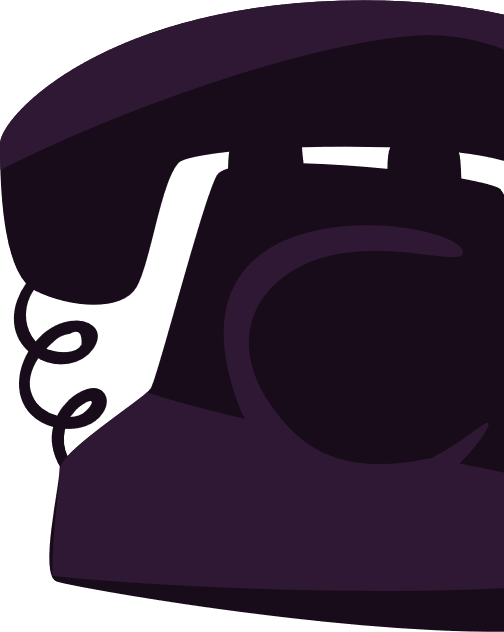 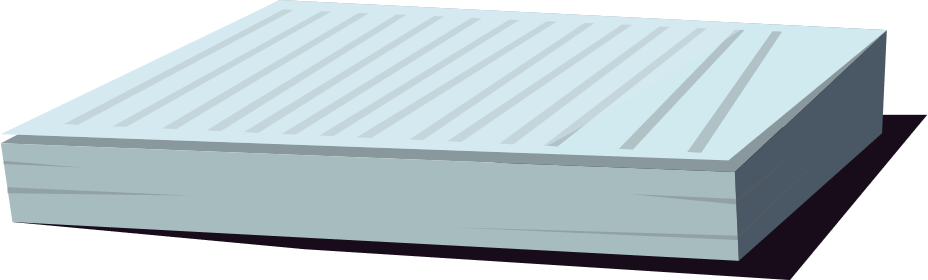 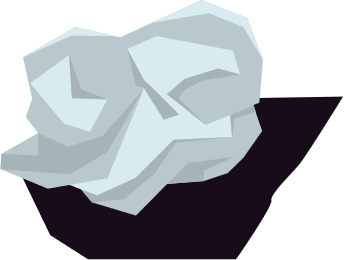 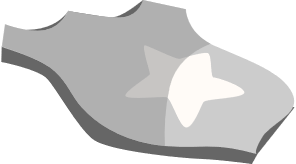 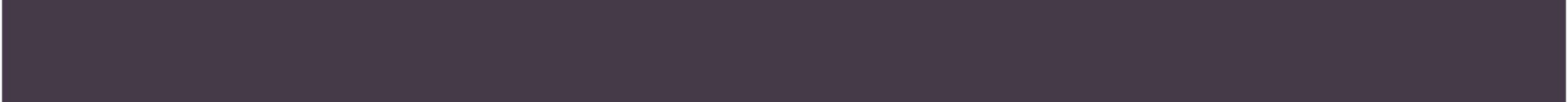 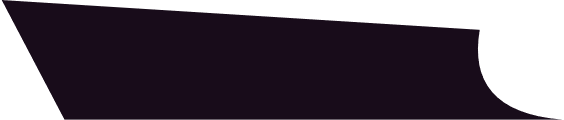 Giới thiệu về biểu đồ hình quạt
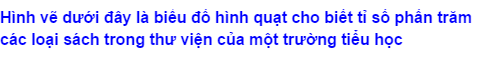 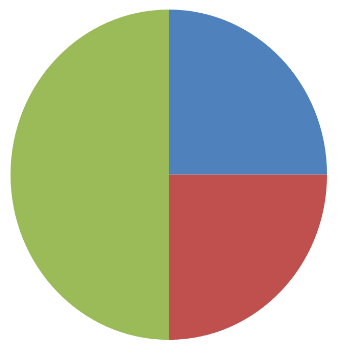 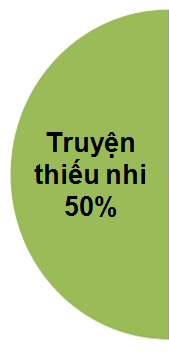 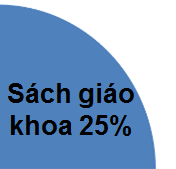 Sách giáo
khoa 25%
Truyện thiếu nhi 50%
Nhìn vào biểu đồ ta biết:
Các loại sách khác 25%
- Có 50% số sách là truyện thiếu nhi
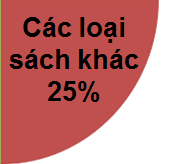 - Có 25% số sách là sách giáo khoa
- Có 25% số sách là các loại sách khác
Giới thiêu về biểu đồ hình quạt
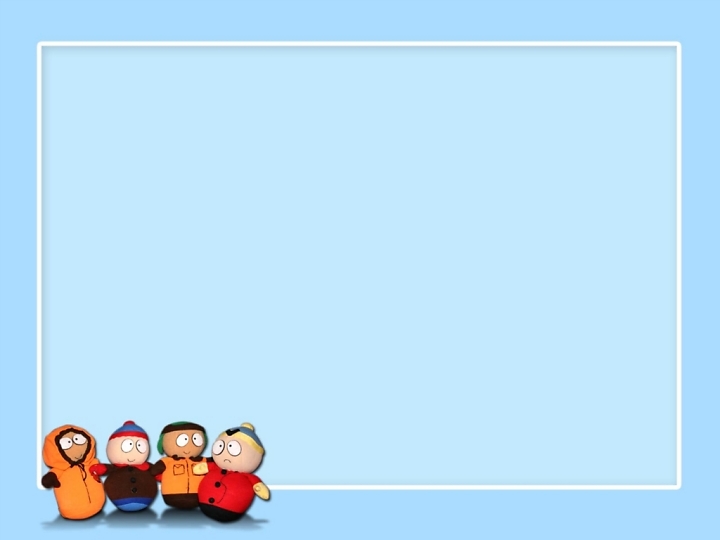 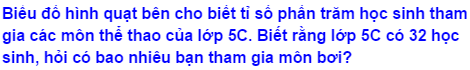 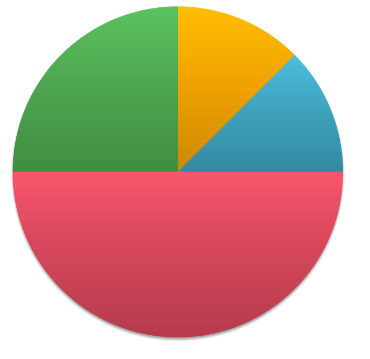 Nhìn vào biểu đồ ta thấy 12,5% học sinh thâm gia môn Bơi:
Bơi 
12,5%
Cầu lông 25%
Muốn tìm tỉ số phần trăm của một số ta làm thế nào?
Vậy số học sinh tham gia môn Bơi là:
 32 x 12,5 : 100 = 4 (học sinh)
Cờ vua 12,5%
Nhảy dây
50%
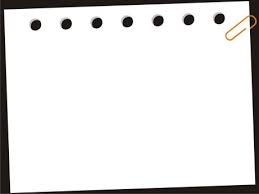 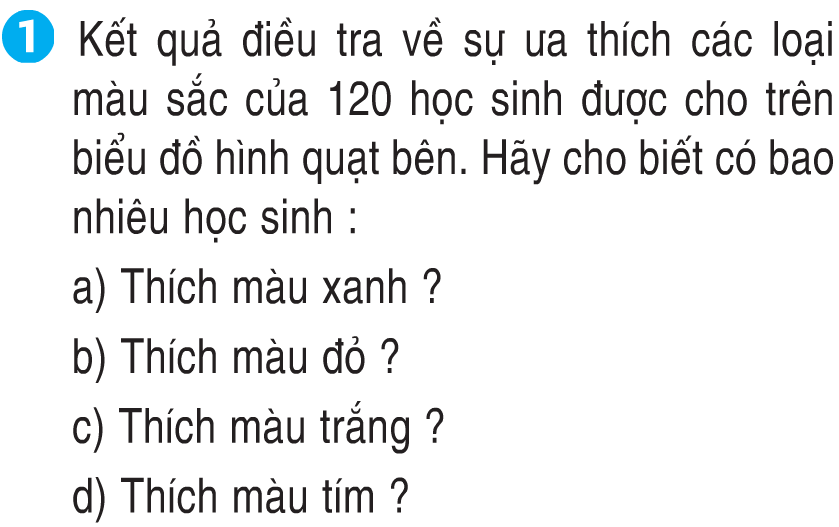 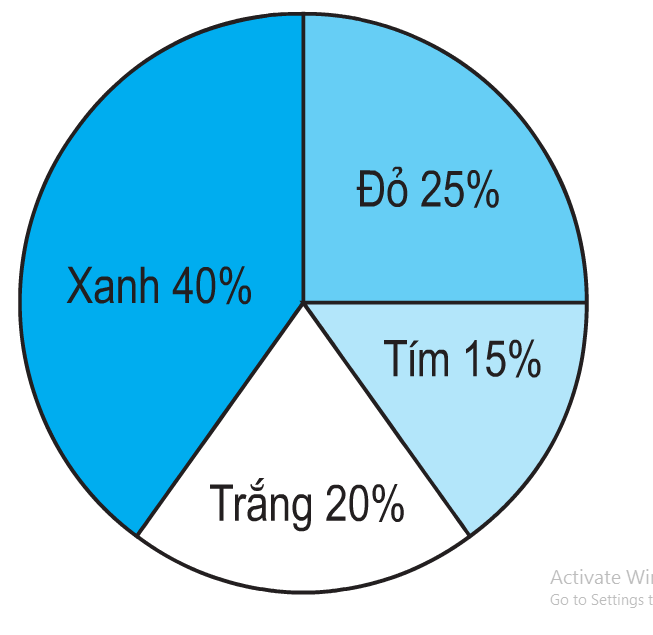 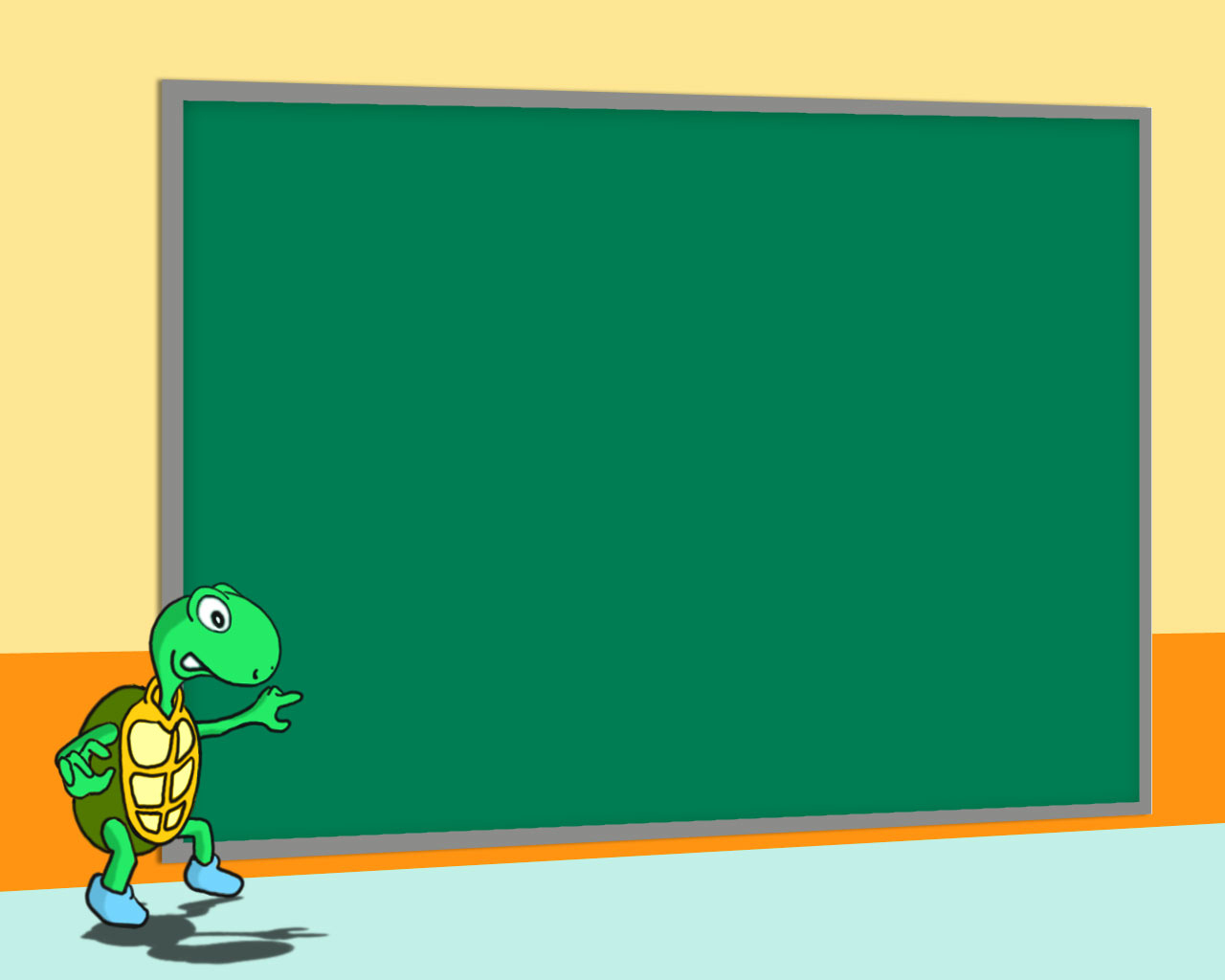 Giải:
      a)Số học sinh thích màu xanh là:
                  120 x 40 : 100 = 48 (học sinh)
      b)Số học sinh thích màu đỏ là:
                  120 x 25 : 100 = 30 (học sinh)
      c)Số học sinh thích màu trắng là:
                   120 x 20 : 100 = 24 (học sinh)
       d)Số học sinh thích màu tím là:
                   120 x 15 : 100 = 18 (học sinh)
                               Đáp số: a)48 học sinh
                                             b)30 học sinh
                                             c)24 học sinh
                                             d)18 học sinh
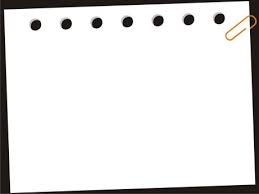 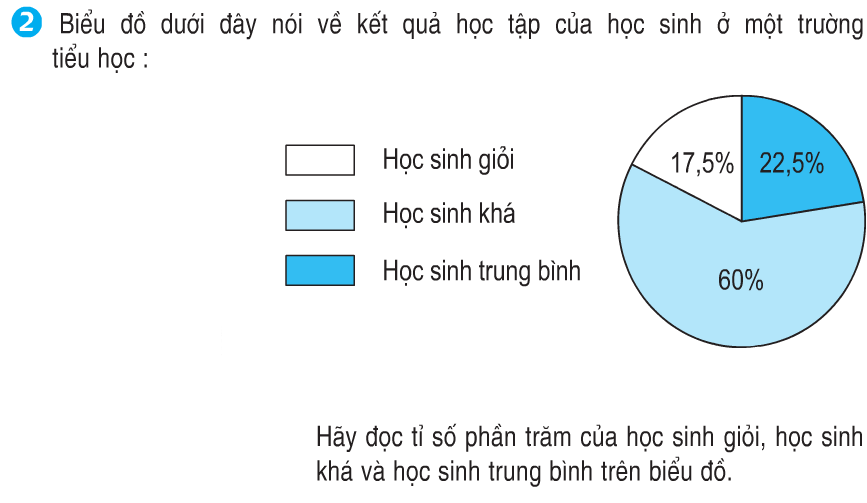 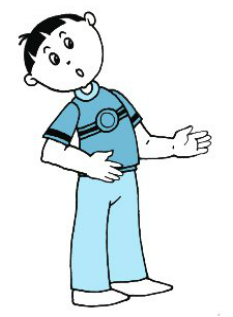 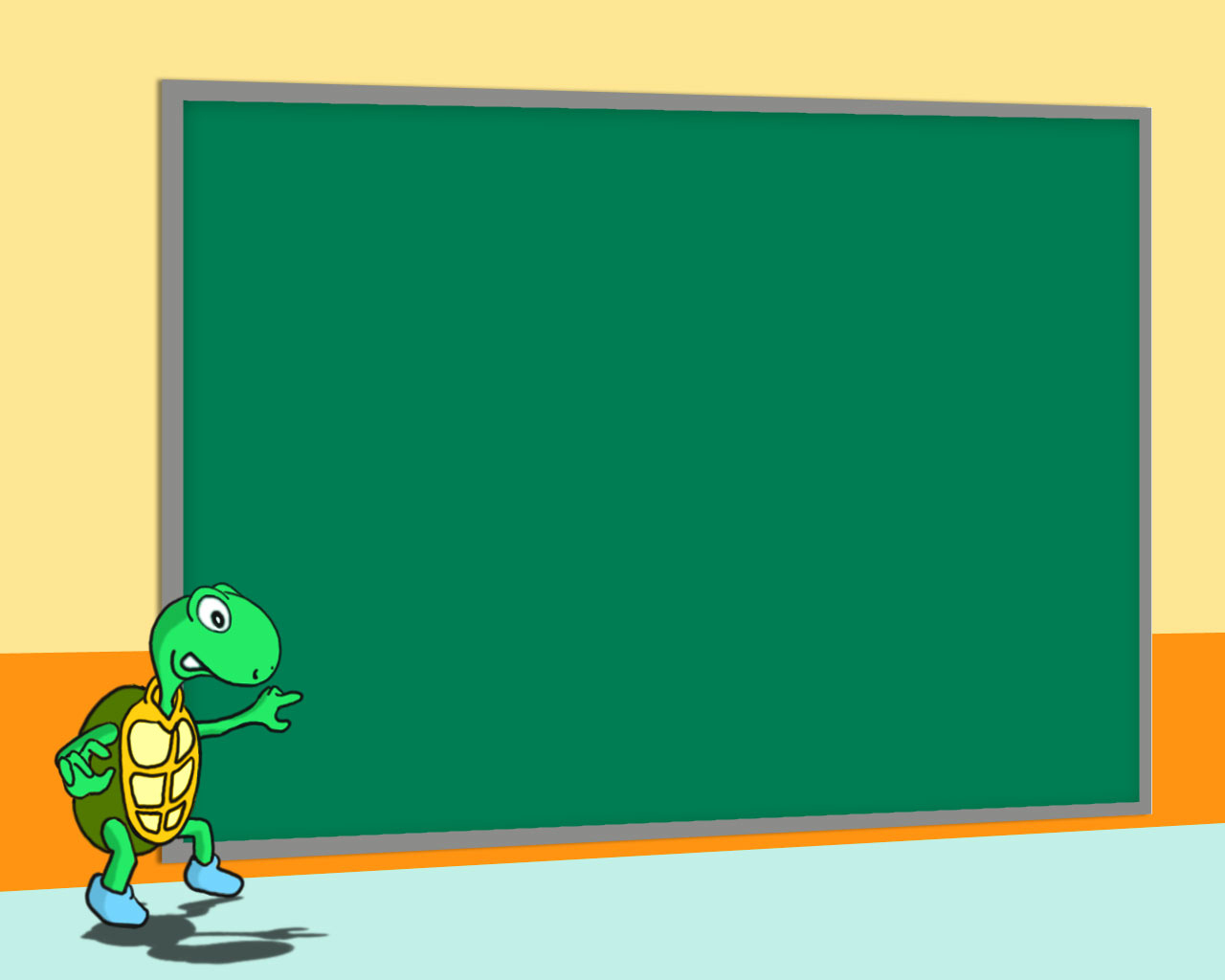 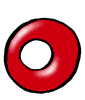 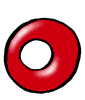 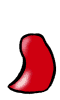 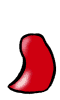 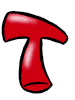 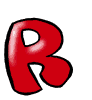 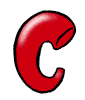 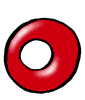 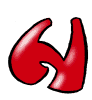 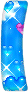 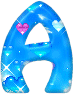 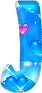 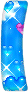 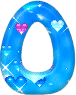 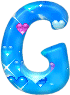 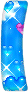 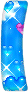 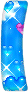 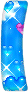 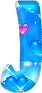 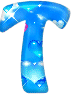 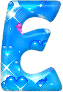 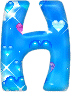 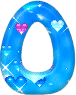 Luật chơi như sau:
Có 3 bạn học sinh sẽ đọc câu hỏi có liên quan đến bài học hôm nay của chúng ta. Các em sẽ làm sao trả lời nhanh nhất. Ai trả lời nhanh nhất  và chính xác nhất sẽ là người giỏi nhất và giành chiến thắng!
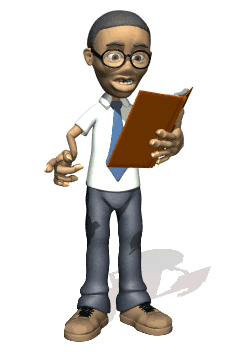 VÀO CHƠI
KẾT THÚC
Ai đọc câu hỏi trước?
Bạn Long
Bạn Hoa
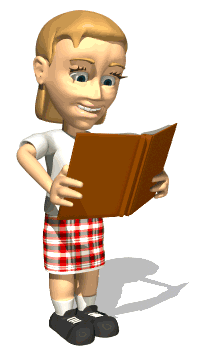 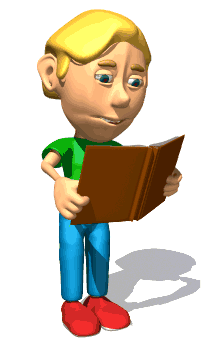 Các bạn trả lời nhé! Cho biểu đồ hình quạt nói về số học sinh mỗi lớp 7 có. Hãy cho biết số học sinh lớp 7E chiếm trong khối 7
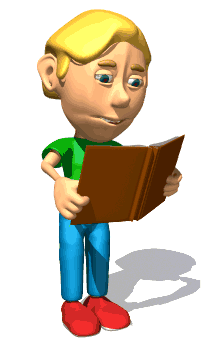 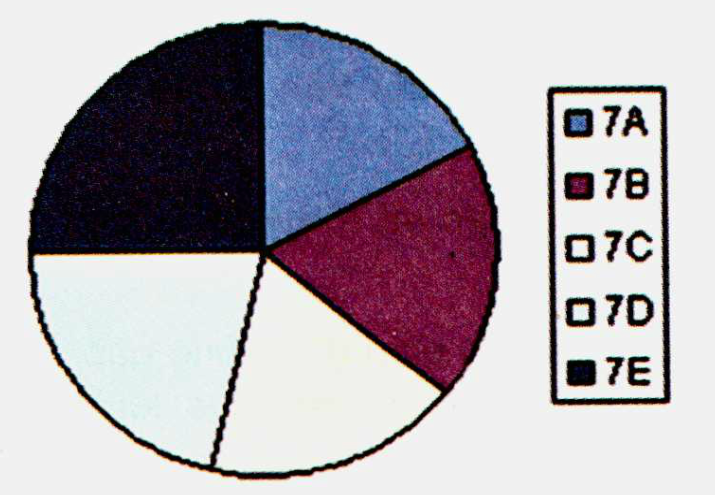 25%
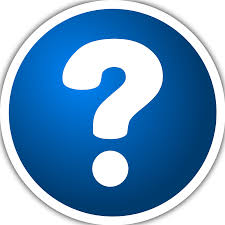 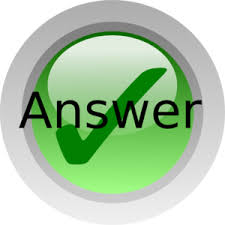 Các bạn trả lời nhé! Cho biểu đồ hình quạt nói về số học sinh thích ăn cam,, quýt, nhãn và na của lớp 5B. Biết lớp 5B có 40 học sinh. Hãy cho biết có bao nhiêu số học sinh thích ăn nhãn?
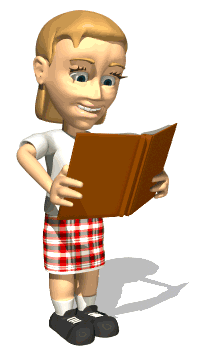 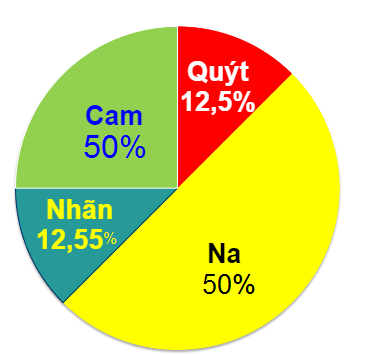 5 học sinh
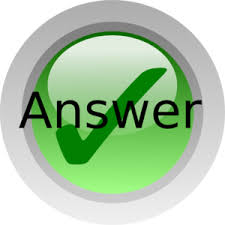 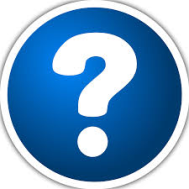 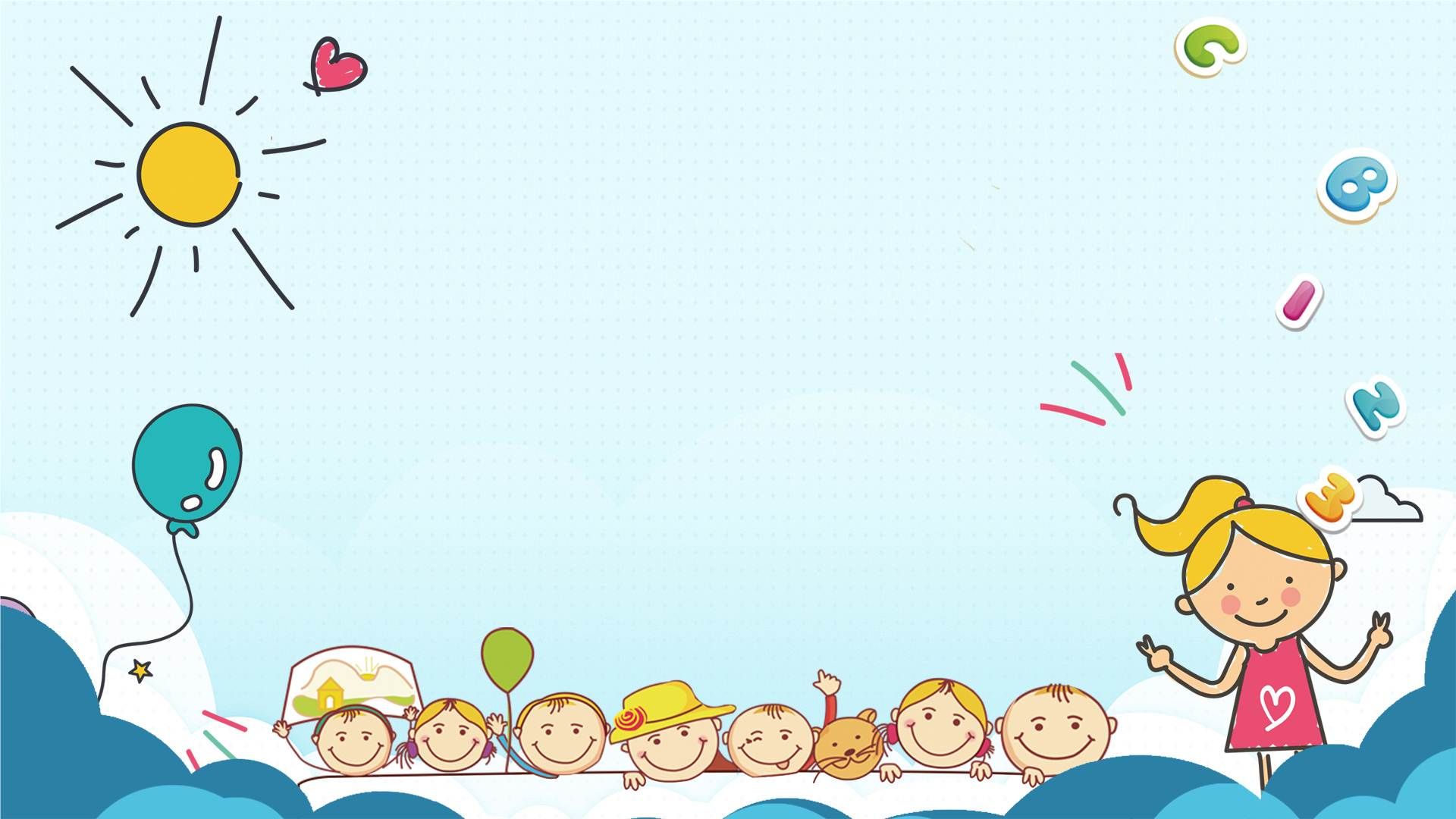 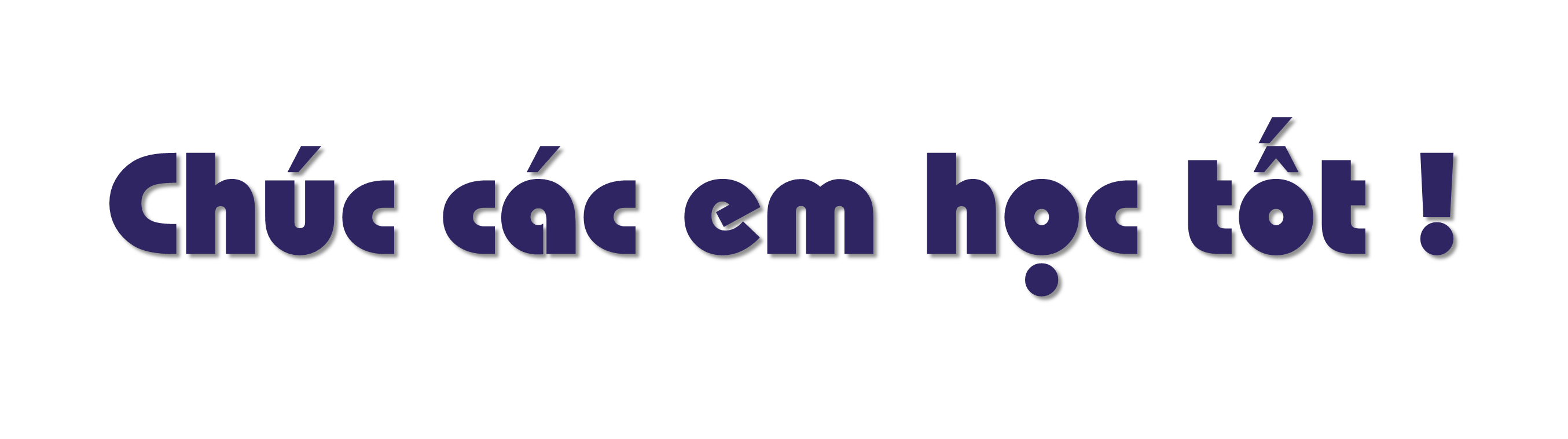